POLÍTICA DE PARTICIPACIÓN SOCIAL EN SALUD
Objetivos de la Política de Participación Social en  Salud (PPSS)
Planificar y desarrollar las directrices que le permitan al Estado  garantizar el derecho a la participación social en salud y su  fortalecimiento; y a la ciudadanía la apropiación de mecanismos  y condiciones para ejercer la participación con decisión para el  cumplimiento del derecho a la salud en el marco de la Ley  Estatutaria  de Salud en armonización con la Política Integral de  Atención en Salud (PAIS- MIAS).
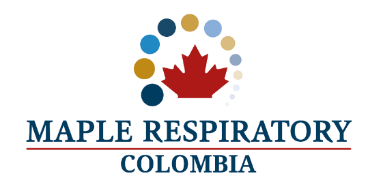 RESOLUCIÓN 2063 DE 2017
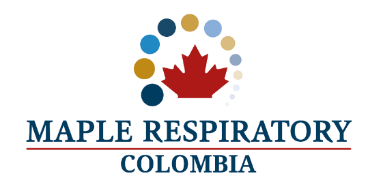 OBJETIVOS DE LA RESOLUCIÓN 2063 DE 2017
Fortalecer la capacidad institucional para garantizar el derecho a la participación social  en salud.
Fortalecer la capacidad ciudadana para que la ciudadanía intervenga, incida y decida en la formulación de políticas públicas de salud: diseño, ejecución, evaluación y ajuste.
Promover la participación social para impulsar y difundir la cultura de la salud y el  autocuidado así como propiciar la defensa del derecho a la salud de los ciudadanos y  detectar temas cruciales para mejorar los niveles de satisfacción
Incentivar el ejercicio de control social y veeduría de recursos del sector salud y el cumplimiento de los planes de beneficios.
Promover los procesos de gestión y garantía en salud, y la participación en la  presupuestación participativa en salud
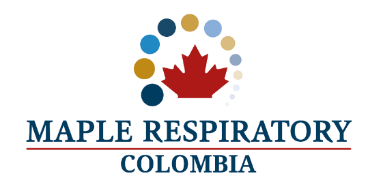 EJES DE PPSS
Los ejes están interrelacionados entre sí:
El eje 1 genera condiciones institucionales
El eje 2 genera condiciones ciudadanas
El eje 3 modifica la mentalidad sobre el derecho a la salud  como bien público.
El eje 4 genera posibilidades de acción y control sobre la  gestión.
El eje 5 eje es la materialización de la participación con  decisión.
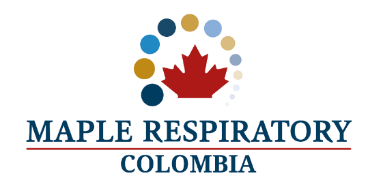 EJE ESTRATÉGICO #1: genera condiciones institucionales
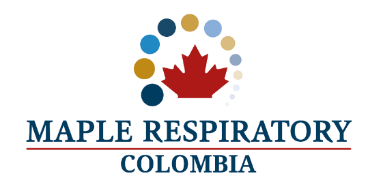 EJE ESTRATÉGICO #2: genera condiciones ciudadanas
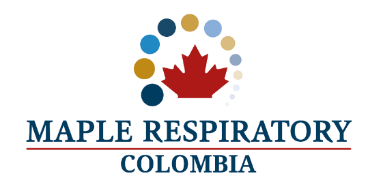 EJE ESTRATÉGICO #3: modifica la mentalidad sobre el derecho a la salud  como bien público.
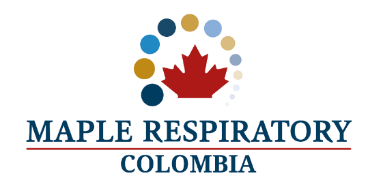 EJE ESTRATÉGICO #4:genera posibilidades de acción y control sobre la  gestión
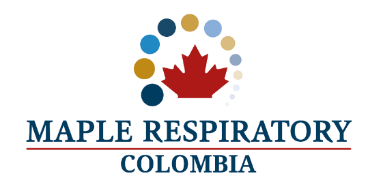 EJE ESTRATÉGICO #5: materialización de la participación con  decisión
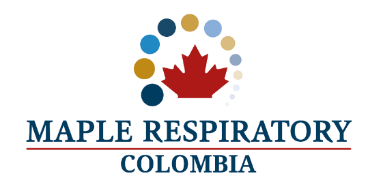 ESPACIOS DE PARTICIPACIÓN: (mínimo obligatorio)
Reconocimiento público a los  representantes
Implementar Tics y usar redes  sociales para promover  intercambios con la comunidad
Propiciar encuentros de la  comunidad con las autoridades de  salud
Canales de Comunicación, medios  electrónicos y presenciales
Espacios institucionales como  mecanismo de discusión
Identificar en cada área misional  dónde se pueden hacer ejercicios  de participación
Diálogos participativos con la  comunidad
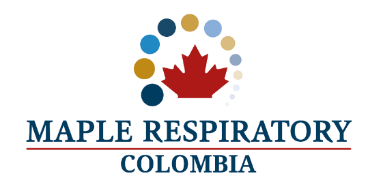 PPSS MAPLE
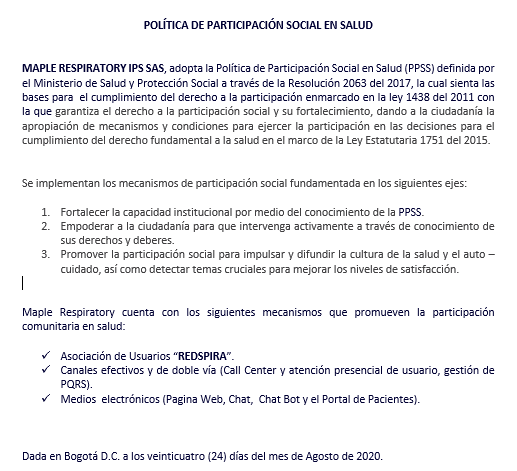 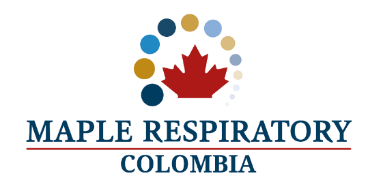 Gracias